Protest poetry and social justice project
7th Grade Language Arts
Bellringer
TCAP Practice
Read through your questions then read our weekly article (all about social justice!)
New Unit
We are preparing to take our final exams – so each warm up will help you practice your test taking skills

We are finishing up our unit on fairness and development and will work towards using our knowledge of persuasion and figurative language to create social change. We are building our identities as leaders and we will create works of poetry, narratives, expository texts, and argumentative texts.
Guided notes: How to read a poem
Example Poetry Annotation
We will go over the format together so you see where to place items
Steps to follow	
Step One
Surface Meaning: Initial reading 
What are your first thoughts after your first reading of the text
Step Two
Close Reading Annotations (highlight and comment on figurative language, diction, and imagery to analyze the meaning)
Step Three
Analytical Meaning (from your close reading, what is the deeper message the author is sending)
Step Four
Connections (Connections to self, other readings, life events etc.)
Poetry Close Read Annotations
Read the poem and fill in the initial surface meaning box located by the title
Next, Highlight:
Yellow - Important Imagery
Pink – Figurative Language (symbolism, irony, allusion etc.)
Blue – Important Diction (words or phrases that point to a certain theme)
In the margins on the left, you will make comments on the elements you highlight
Next, fill in the analytical meaning 
Based on your annotations, what is the author’s message to  his audience
Finally, on the bottom, write your initial thought and your deeper analysis
Introduction to Protest Poetry
Number your notebook pages
Word Denotations – p.67 of notebooks
Define the following words in your notebooks and come up with 2-3 symbols or descriptions of what you associate with these words:
 Justice
 Injustice
 Community
 Equality
Human Rights
Oppression
Indifference
Prejudice
In your groups, answer the following questions together. Be sure to include all members of the group in your responses. These will be turned in before you leave today. Every group member must answer a question verbally
What does a just world look like to you?
What does justice mean?
What are some examples of injustice in the world?
What can we do to end injustice?
What should we learn about injustice in the world?
If you could change one thing in the world, what would it be?
Gallery Walk
rotate around the room to the posters and write your emoji response to the image in the “Parking Lot”
#1 Poverty/Hunger/unemployment
#2 Climate Change/Pollution
#3 War and violence
#4 Immigrationpractices
#5 Civil RightsViolations
#6 Crime/justice system
Gallery Walk
Which injustice triggered a greater emotional response from you (reflect on side 2 of your handout)
Protest Music evolution video (attention getter)
Respond with your reactions to the following video in your interactive notebook: 

http://www.cnn.com/2017/04/20/us/soundtracks-protest-music-evolution/index.html
The return of the protest song
Highlight:
Important Facts/Statistics
(add comments about facts and stats in the right margin)
Connections to life/world 
(Add comments explaining the connections in the left column)
Important Vocabulary 
(define in the right margin)
Once complete, at the bottom of the article:
Write a one paragraph summary of the article
Write one paragraph connecting your article to the world, yourself, or other things you’ve seen or read.
RUBRIC
Annotations = 10
Comments = 10
Summary = 10
Connection = 10
History of Protest Poetry
Description: As part of the Social Justice unit, we are going to examine forms of protest, including the poetry of protest music. Follow the directions to analyze two popular songs from the Vietnam War era of the 1960’s and 1970’s.
Notes on Poetry Analysis
Take these down in your notes
Imagery
visually descriptive language 
Figurative Language
Meanings of words or phrases that go beyond the literal meaning (example: Her eyes were as big as plates.)
Diction 
Words or phrases that point to a certain theme (example: devil, death, red, destruction could all point to the theme of death)
“Baltimore” Annotations Due Today
Highlight:
Important Facts/Statistics
(highlight by selecting text you wish to highlight and clicking on the green highlight box)
Connections to life/world 
(Add comments explaining the connections you make)
Important Vocabulary 
(define in the comments)
Make Comments
In the article, make comments in the right margin by going to the REVIEW tab and clicking on ADD COMMENT. Note: The section you are commenting on must be highlighted to make a comment. 
Once complete, at the bottom of the article:
Write a one paragraph summary of the article
Write one paragraph connecting your article to the world, yourself, or other things you’ve seen or read.
Example Poetry Annotation
We will go over the format together so you see where to place items
Steps to follow	
Step One
Surface Meaning: Initial reading 
What are your first thoughts after your first reading of the text
Step Two
Close Reading Annotations (highlight and comment on figurative language, diction, and imagery to analyze the meaning)
Step Three
Analytical Meaning (from your close reading, what is the deeper message the author is sending)
Step Four
Connections (Connections to self, other readings, life events etc.)
Poetry Close Read Annotations
Read the poem and fill in the initial surface meaning box located by the title
Next, Highlight:
Yellow - Important Imagery
Pink – Figurative Language (symbolism, irony, allusion etc.)
Blue – Important Diction (words or phrases that point to a certain theme)
In the margins on the left, you will make comments on the elements you highlight
Next, fill in the analytical meaning 
Based on your annotations, what is the author’s message to  his audience
Finally, on the bottom, write your initial thought and your deeper analysis
Example Poetry Annotation
Open your Teams Assignments and open the assignment titled “The Wall” 
“The Wall” by Pink Floyd has three parts
You will be focusing on the part dealing with the call of attention towards harsh and brutal boarding schools in the UK during the 70s
Keep this in mind as you complete your analysis. You will want to do some research on those boarding schools as well
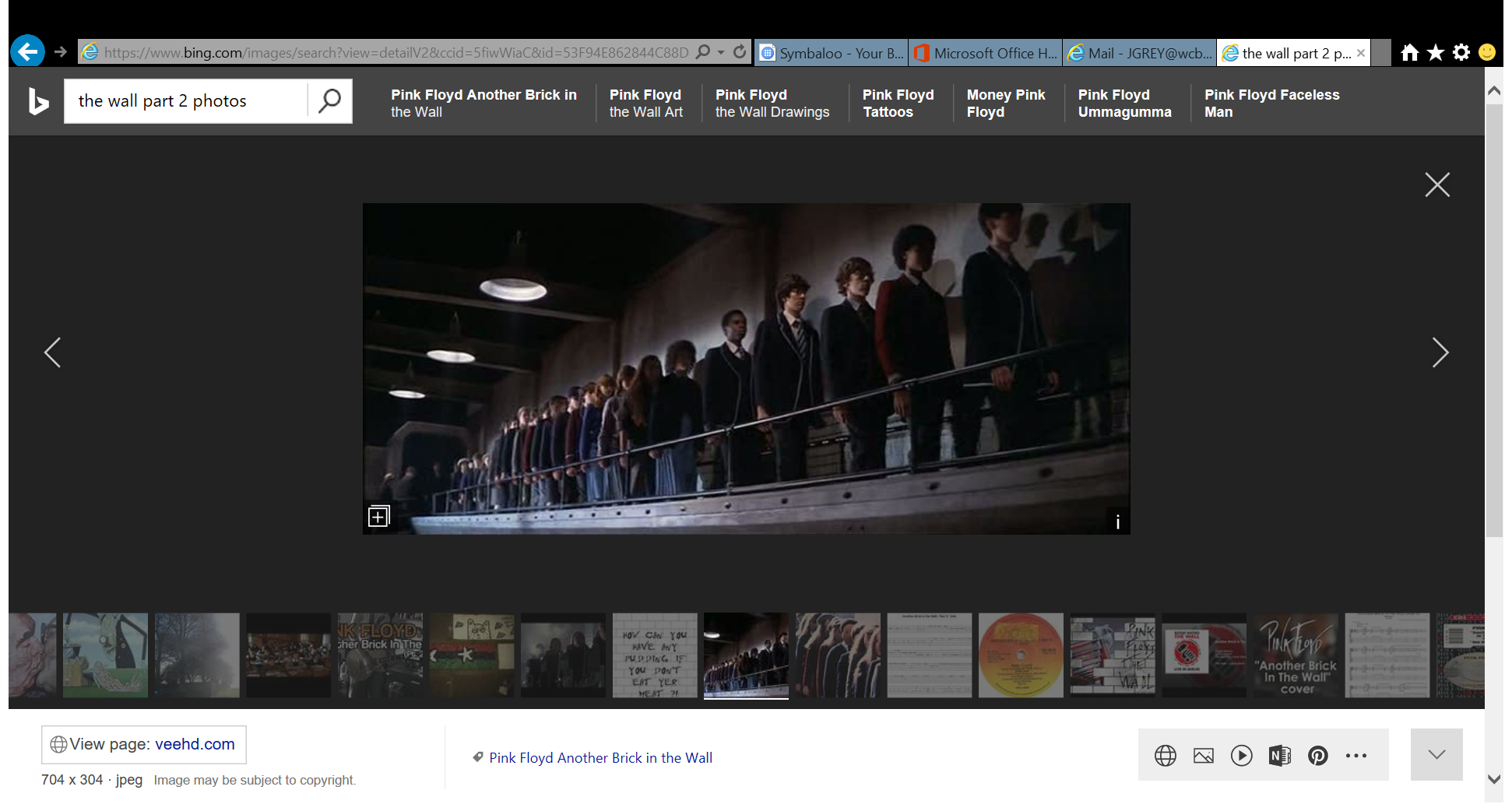 Image Creation
Once complete, individually or with a partner, draw a picture for “The Wall”.
Be sure to capture the mood, tone, and underlying meaning behind the song in your image.
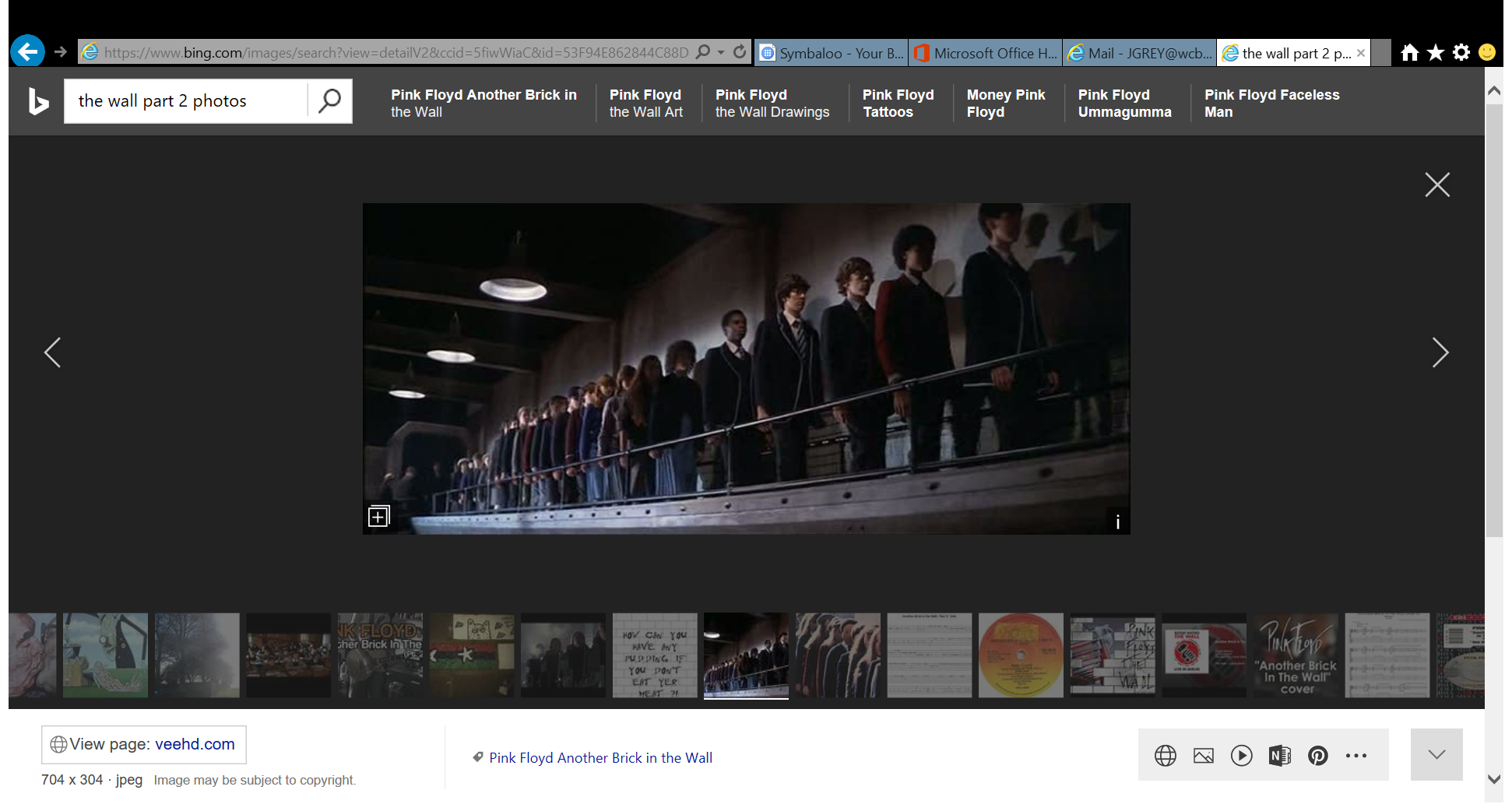 Interpretation
Listen, watch, and respond to the contemporary companion for “Mad World” https://www.youtube.com/watch?v=BePGx_KjvmM

Respond to the video, thinking about
What is the story of these two characters?
Example Poetry Annotation
You will now complete a close reading of “Gangster’s Paradise”
Background – wrote for a film (based off a true story) that is about a troubled school and the challenges faced by the students and their idealistic teacher. Coolio wrote the lyrics to express the feelings of despair and abandonment felt by the kids at the school.
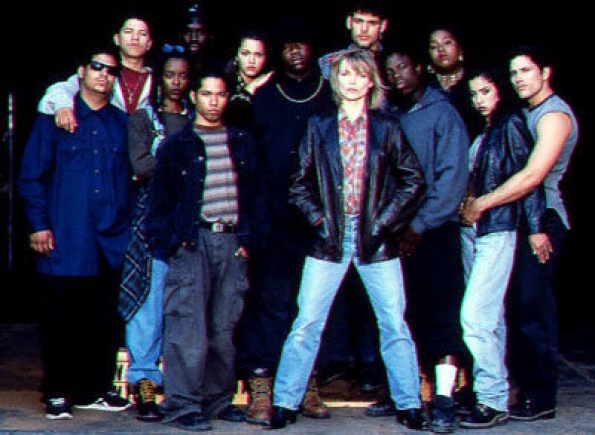 Warm up
Define and  use the following words in a cohesive paragraph
Rebel
Protest
Power
Demonstrator
Uprising
Rebellion
Non Fiction Companion – Coolio’s Ganster’s Paradise
Directions: 
Read the non fiction companion to “Gangster’s Paradise” 
Use the following highlighting color codes for annotations
Important Facts (Explain important facts in the comment section– directions below)
Connections to life/world (Explain important connections in the comment section – directions below)
Important Vocabulary (Define in the comment section – directions below)
In the article, make comments in the right margins that explain the importance of what and why you highlighted something.
Once complete:
Write a one paragraph summary of the article
Write one paragraph connecting the article to yourself/the world etc.
Research on lyrics
Research and locate THREE songs that would be considered part of the protest movement genre. Once these songs are located:  
1. Listen to the song   
2. Provide a link to song in the space provided 
3. Write a one paragraph bibliography (summary) of the song. Be sure to include: 
Surface meaning (initial understanding)
Analytical meaning (the deeper meaning or purpose)
Personal connections to self/world/companion songs.
Research on lyrics – DUE TODAY!!
Research and locate THREE songs that would be considered part of the protest movement genre. Once these songs are located:  
1. Listen to the song   
2. Provide a link to song in the space provided 
3. Write a one paragraph bibliography (summary) of the song. Be sure to include: 
Surface meaning (initial understanding)
Analytical meaning (the deeper meaning or purpose)
Personal connections to self/world/companion songs.
Warm up
Respond to the following video thinking about what you have learned over the last few days concerning protest poetry and justice. 

https://www.youtube.com/watch?v=jhf2_qwdyeM
Modality Stations – FINAL PROJECT
Kinesthetic
Create the scene of the poem using clay
Answer the analysis question at the station
Musical
You are part of the new protest song movement. Pick a piece of instrumental music and write your own protest lyrics to accompany it. 
Answer the analysis question at the station
Spatial
Frozen Tableau
Create 3 freeze frames for each stanza/syntax section of the poem (use your bodies to create frozen images of  the scenes)
Answer the analysis question at the station
Visual
Create a collage image of the scene which conveys the theme, mood, and tone of the poem.
Answer the analysis question at the station